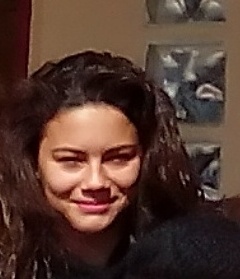 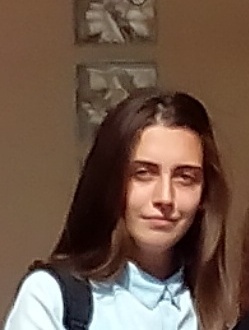 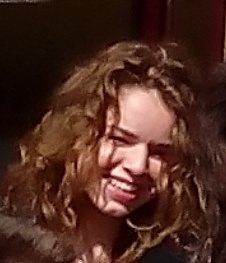 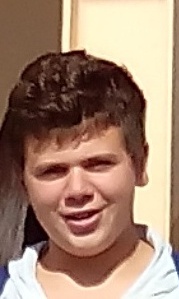 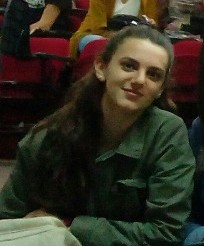 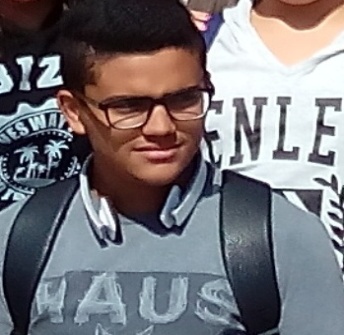 We’ re looking forward to  getting to know all  of  you
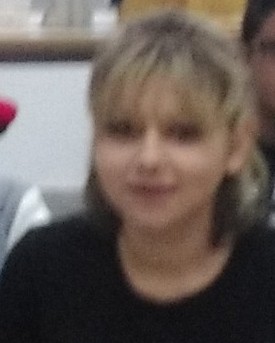 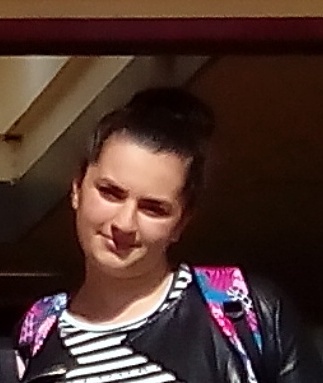 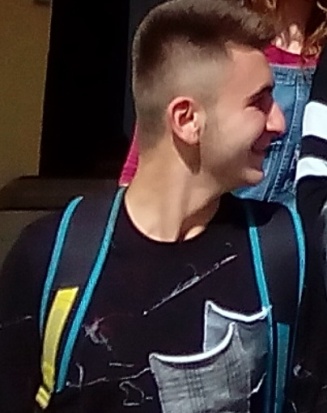 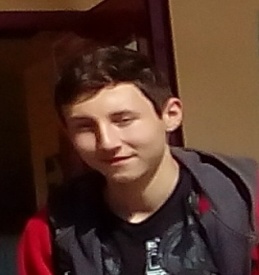 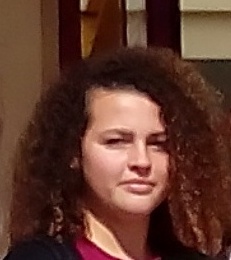 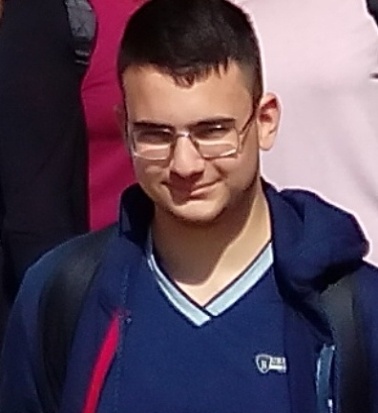 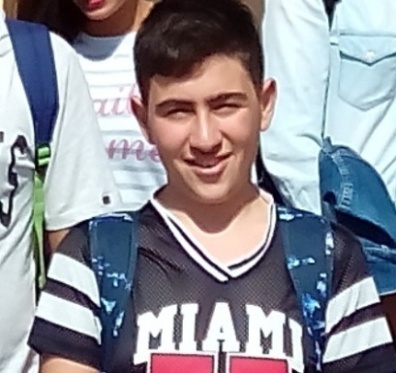